Личный кабинет студента (Портфолио)
Официальный сайт УрГЭУ
www.usue.ru
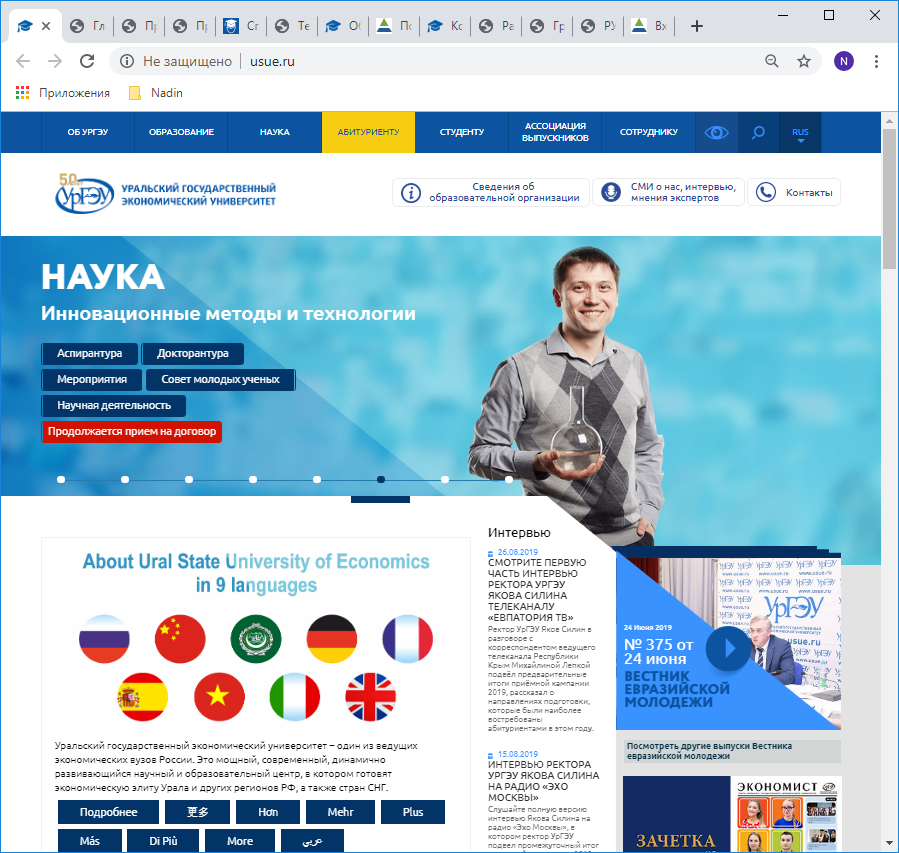 Электронное портфолио и ВКР(личный кабинет)
www.usue.ru
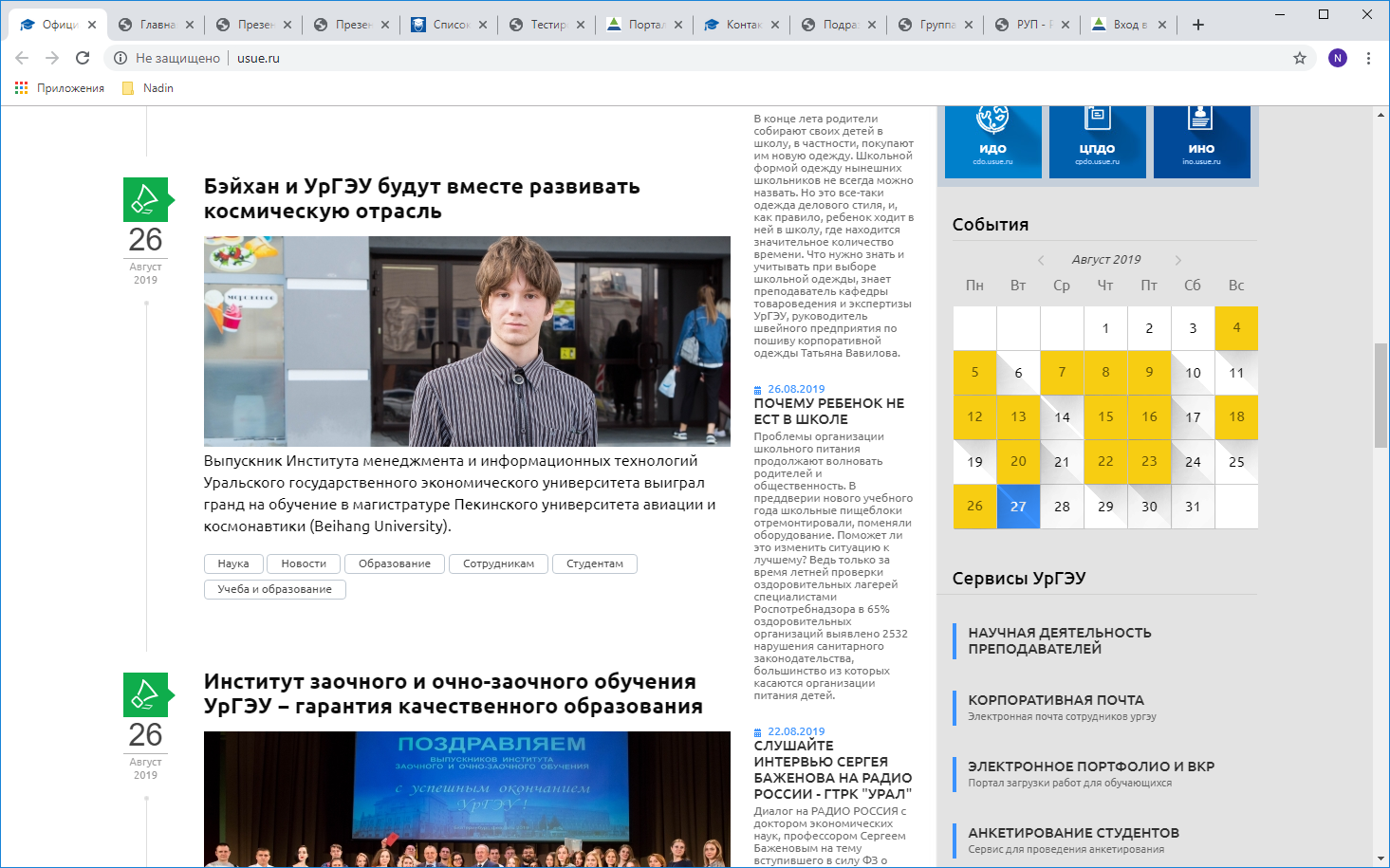 Электронное портфолио и ВКР (личный кабинет)
www.portfolio.usue.ru
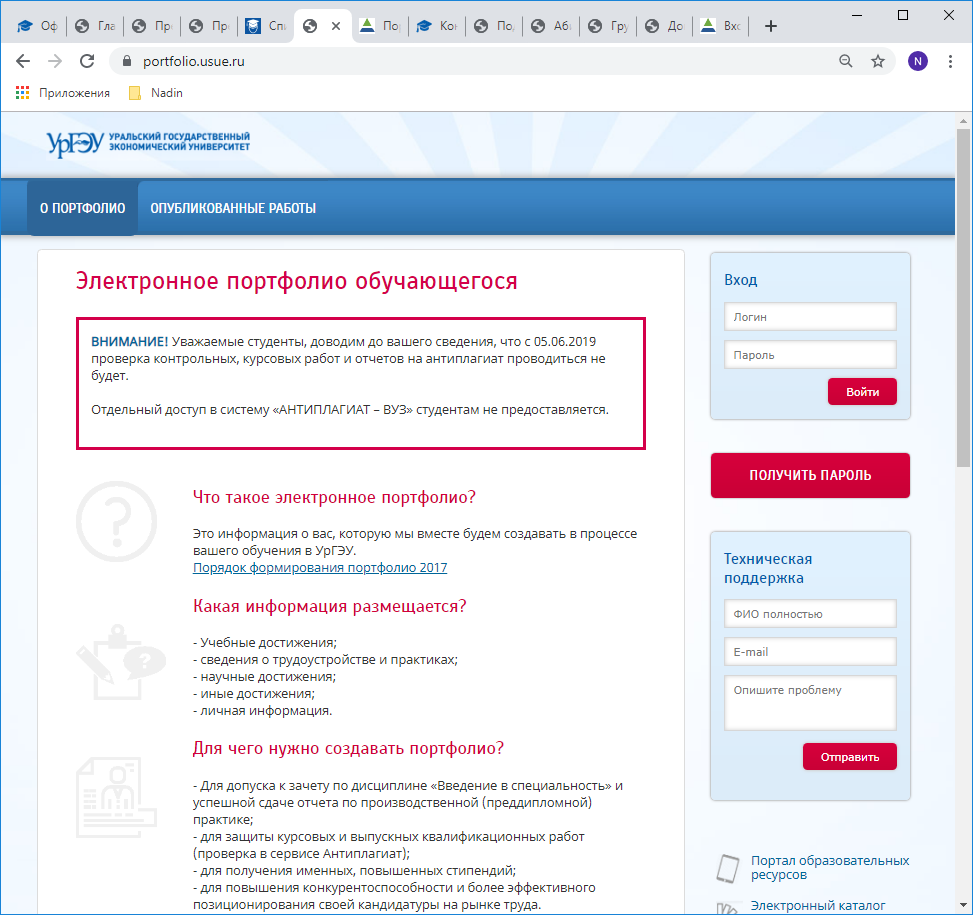 Получение пароля к личному кабинету
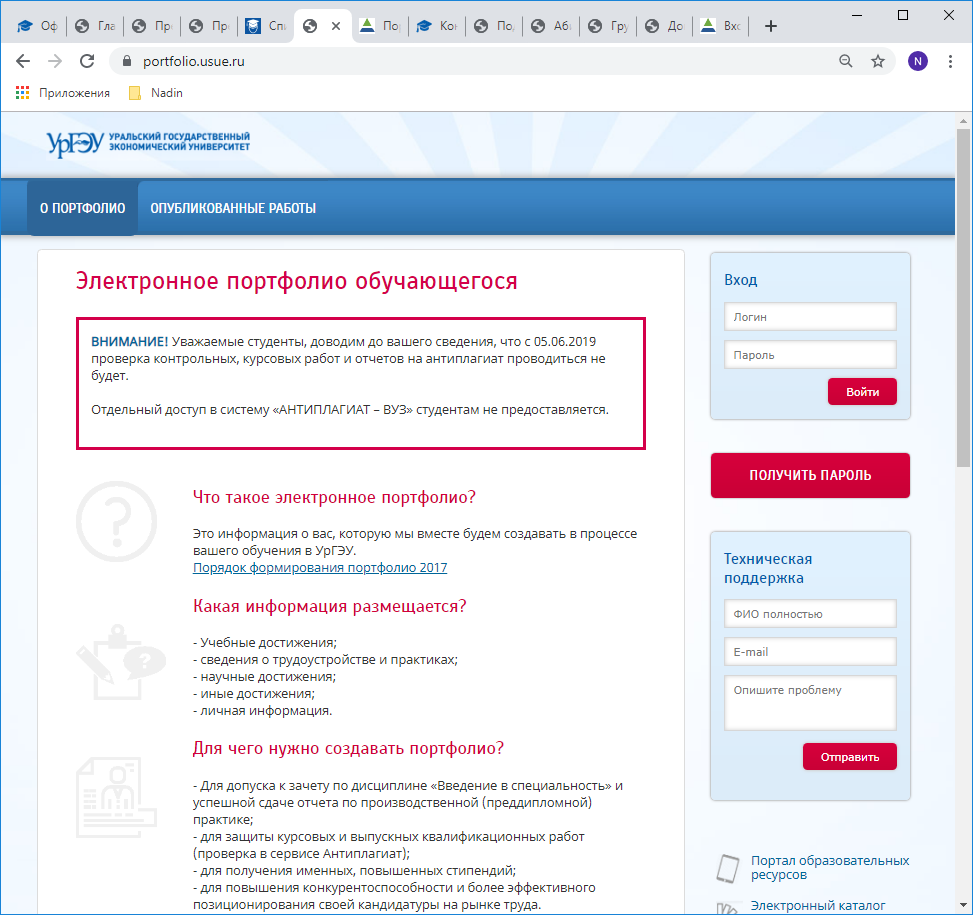 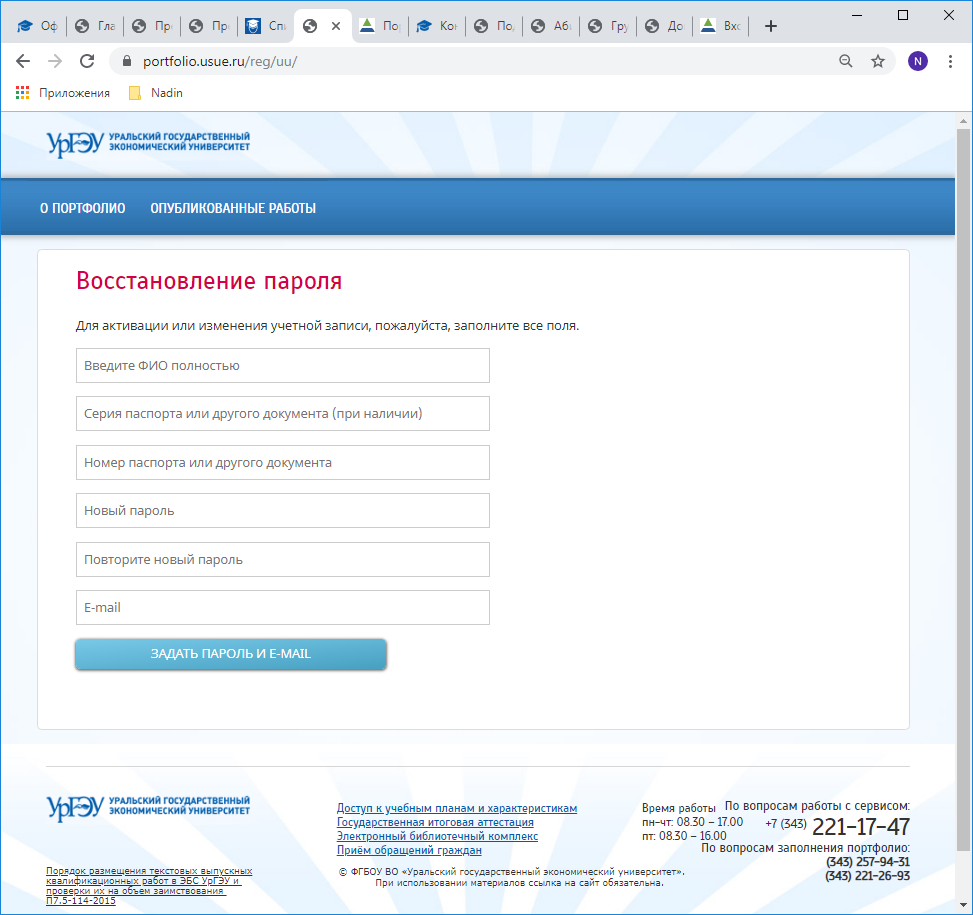 Выбрать «Получить пароль» 
(необходим паспорт)
Заполнить все поля
Получение /восстановление пароля
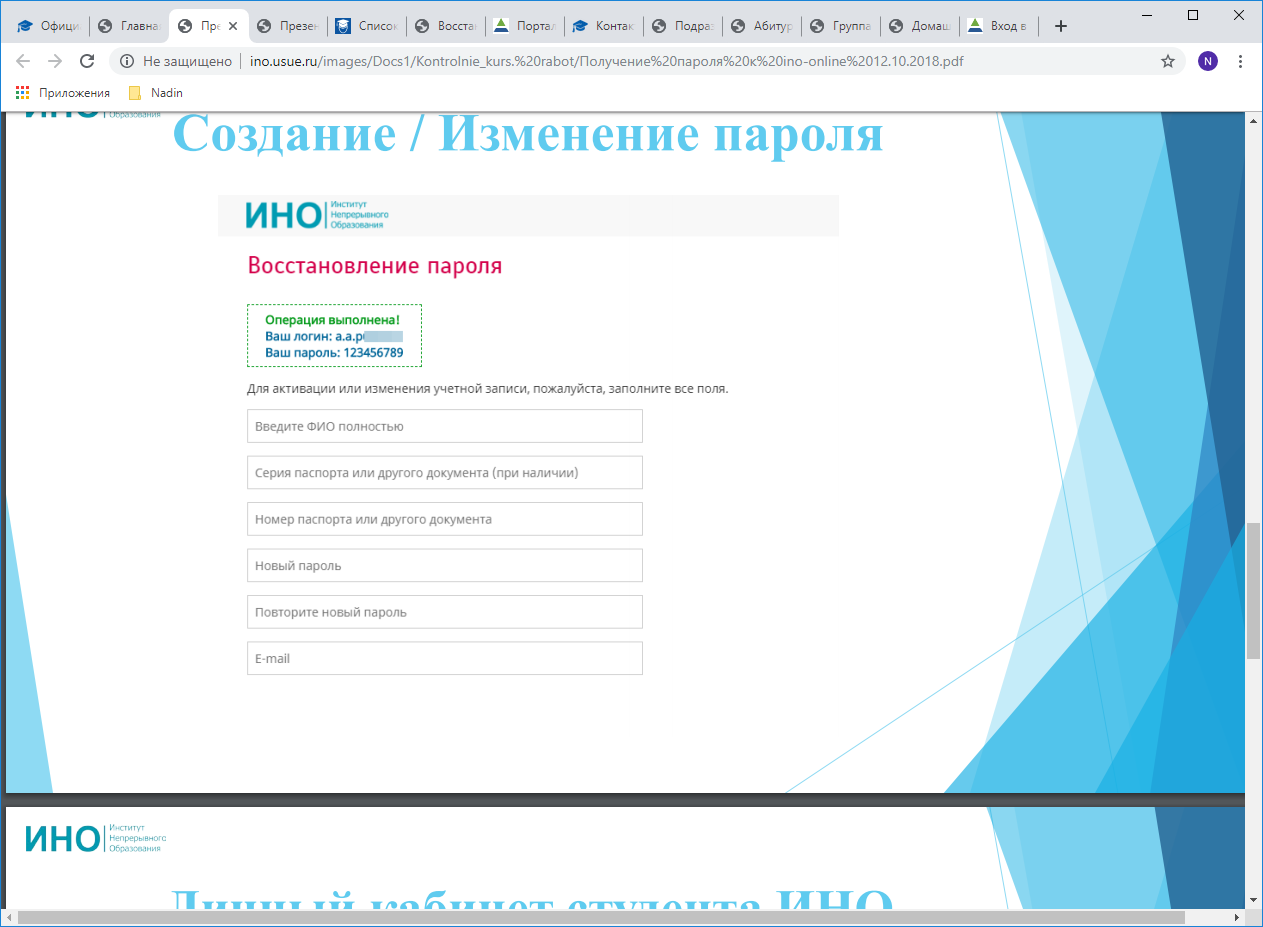 Личный кабинет студента
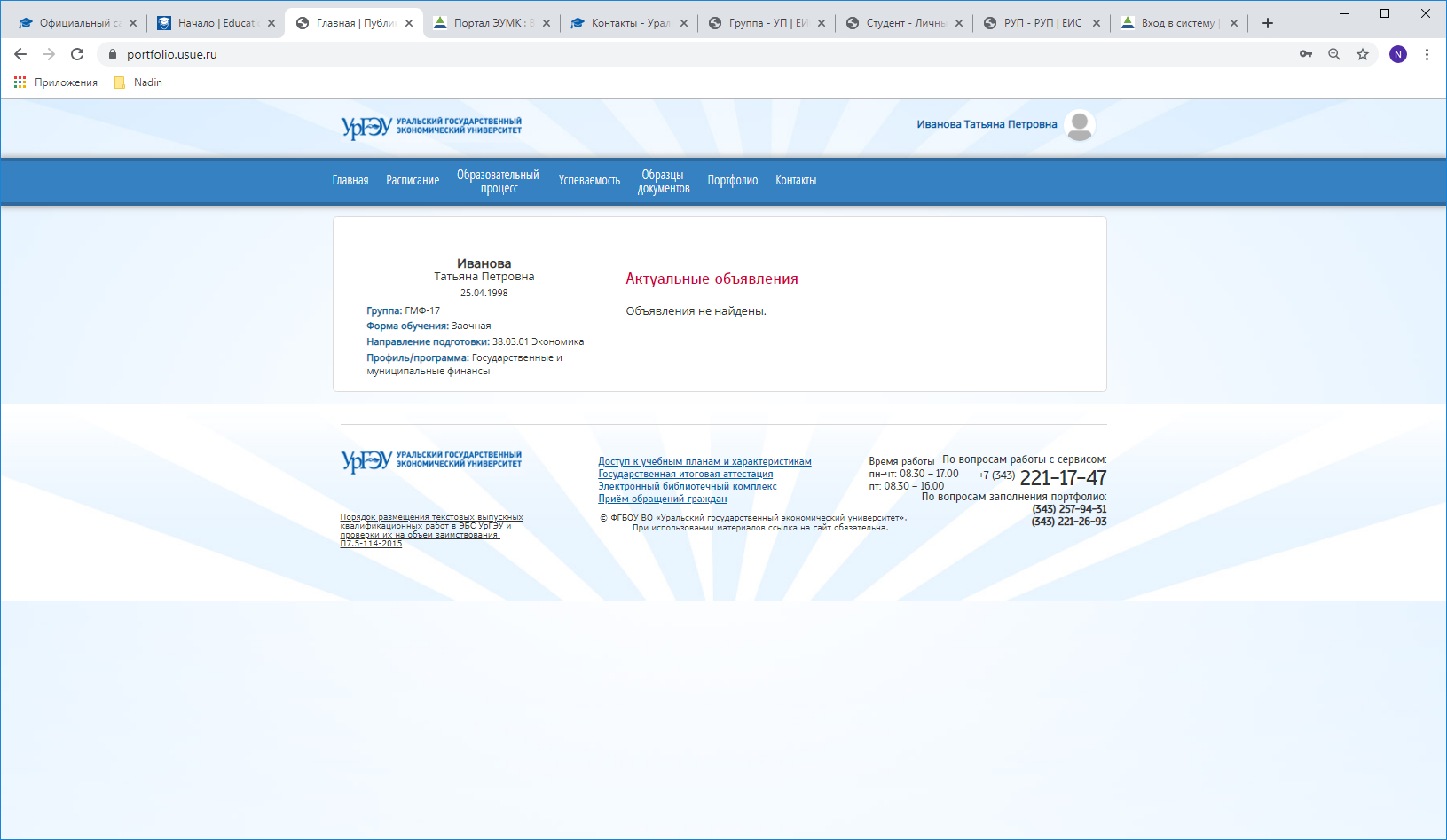 Главное меню
Актуальные объявления
Информация о группе
Учебный план
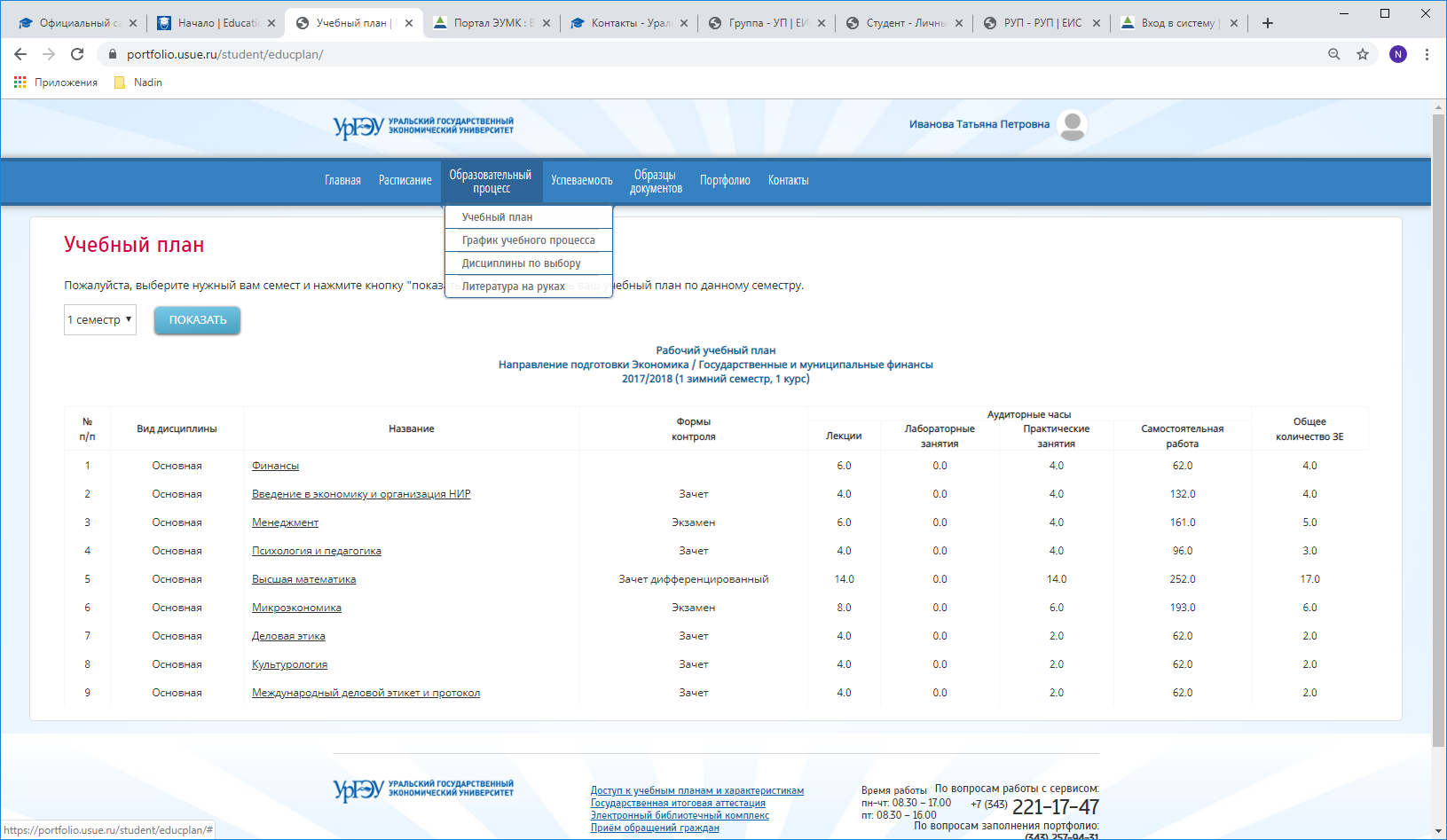 «Учебный план» отображает все дисциплины, которые вы должны изучить с точками контроля успеваемости
Работа с дисциплиной
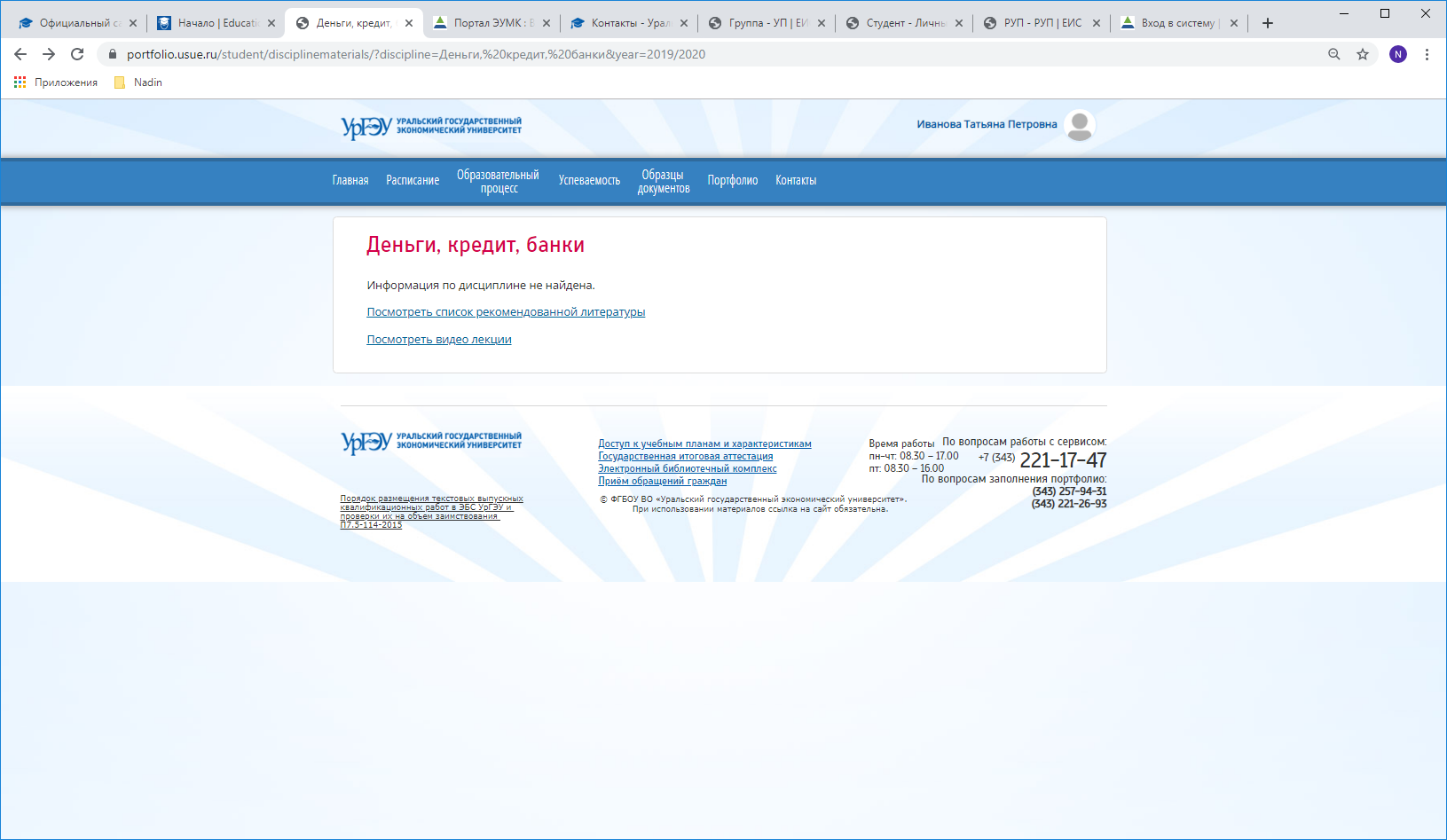 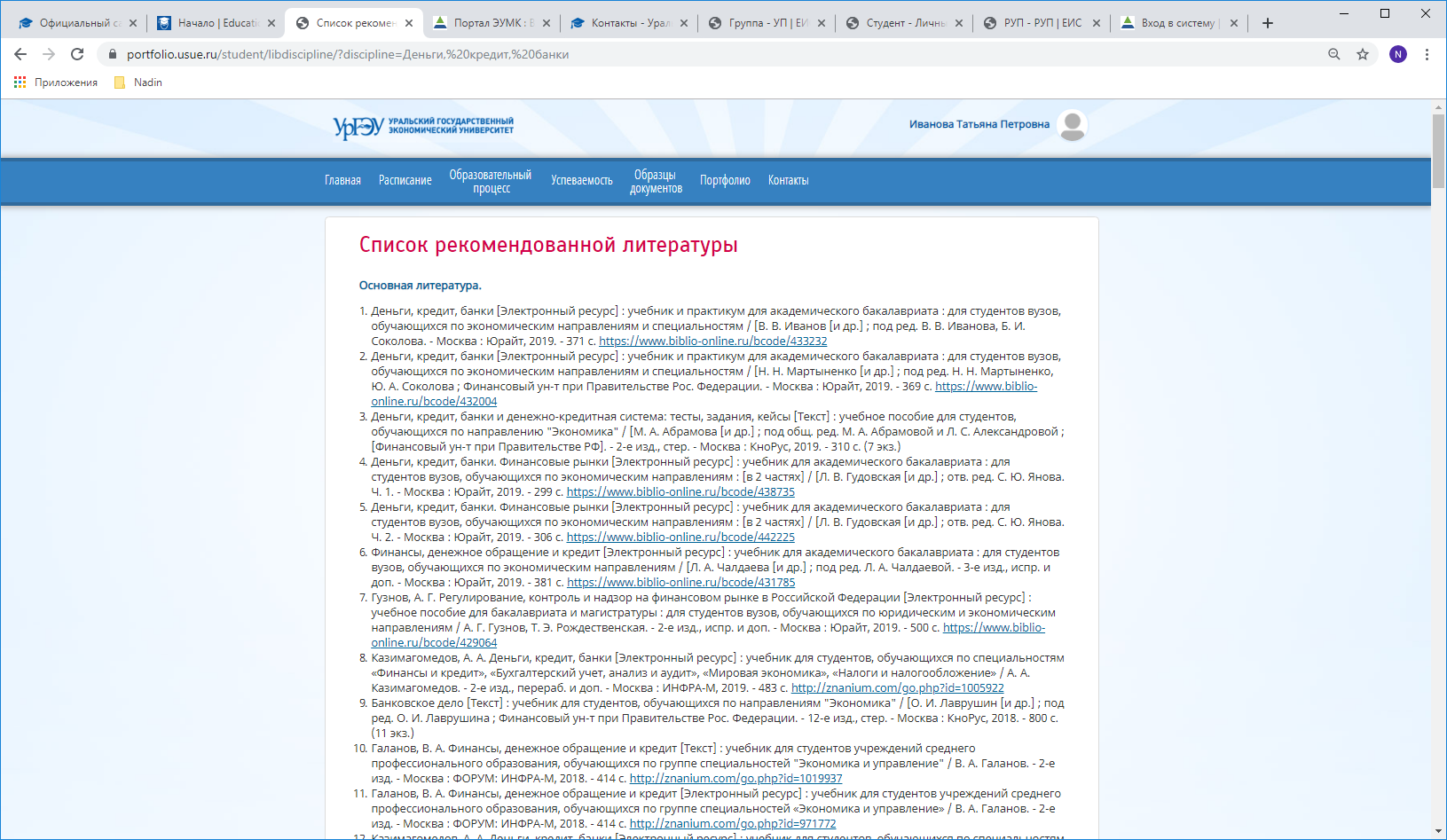 Загрузка работ
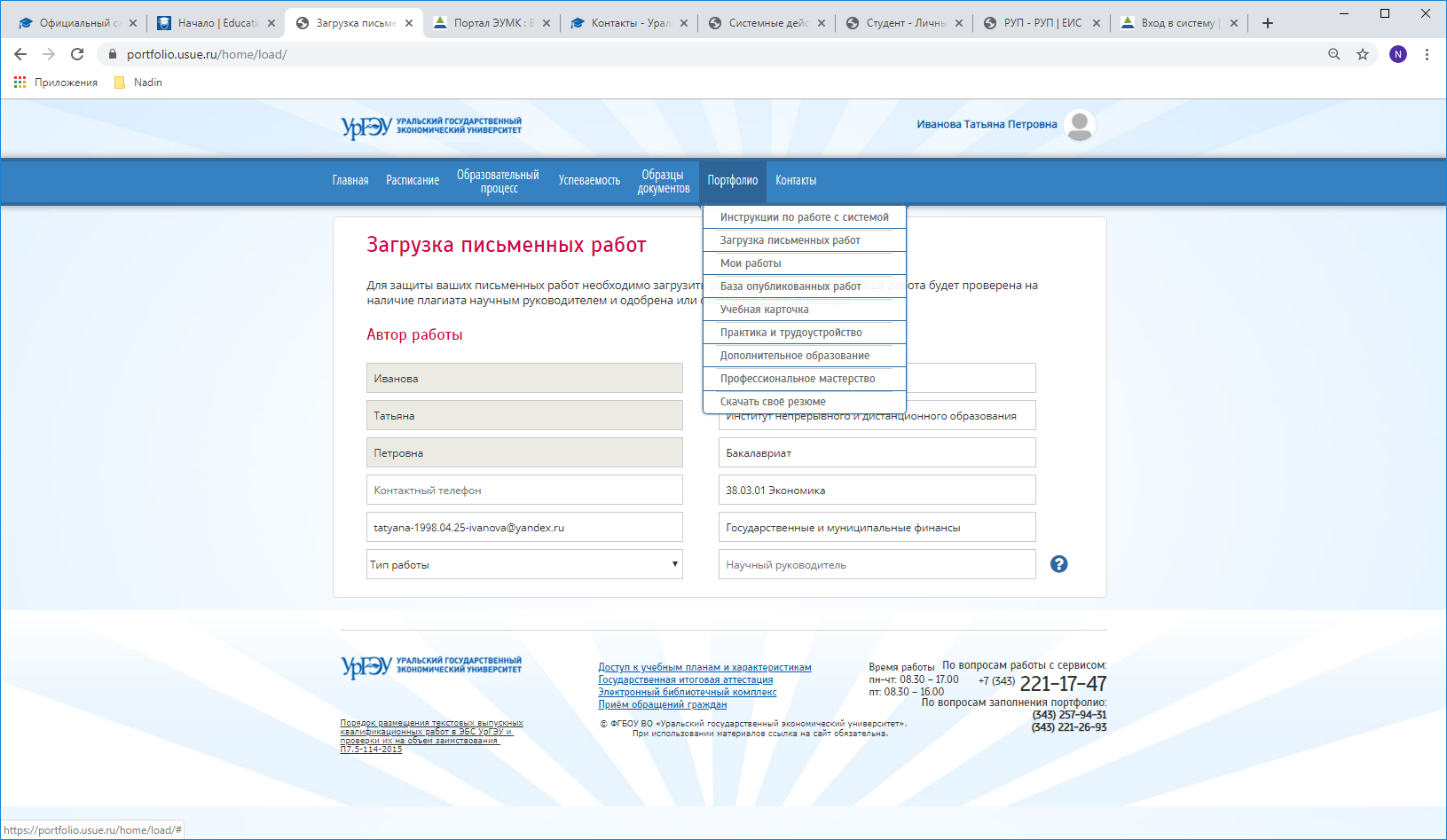 Загрузка работ
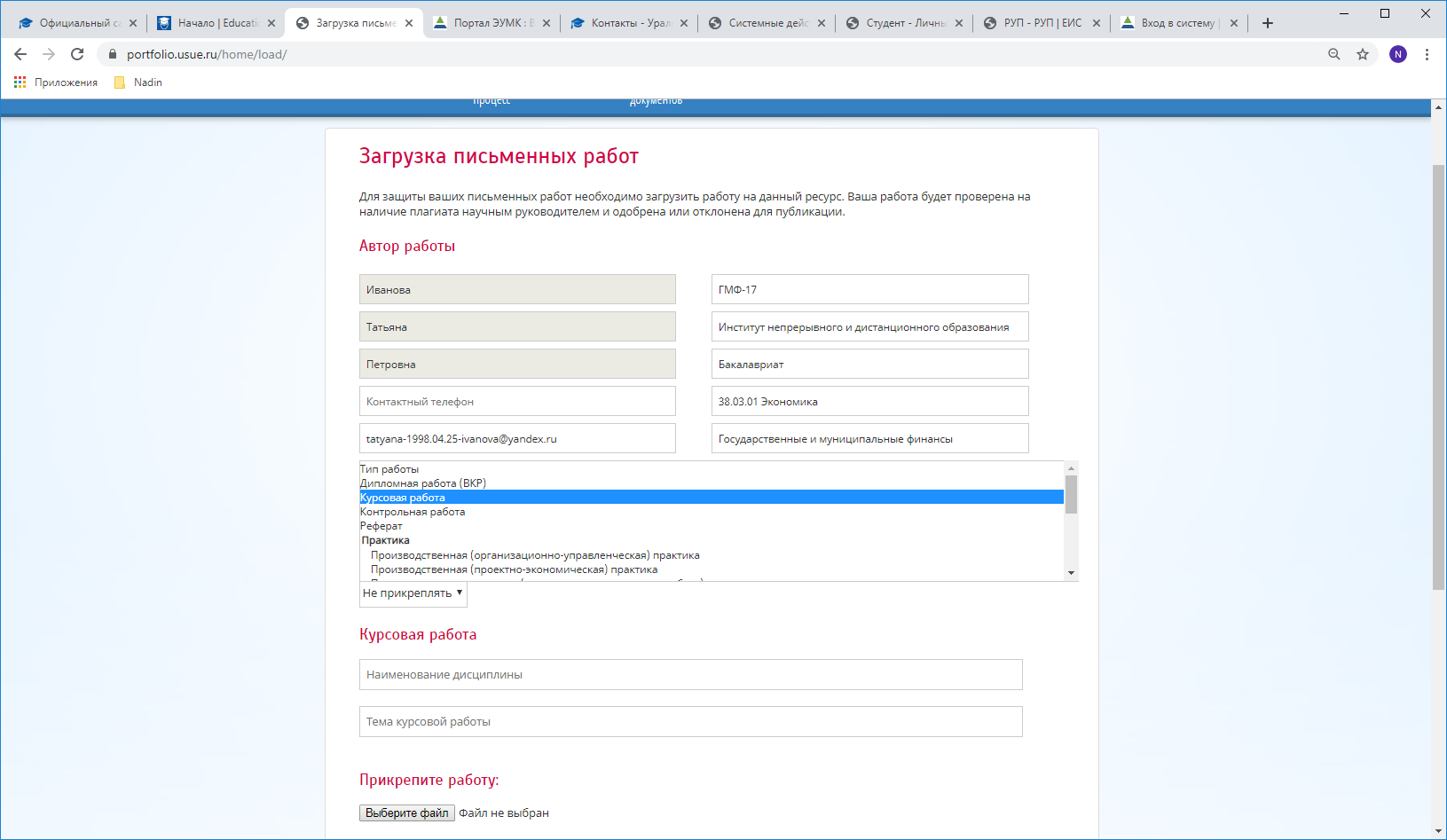 Выбрать тип работы
Загрузка работ
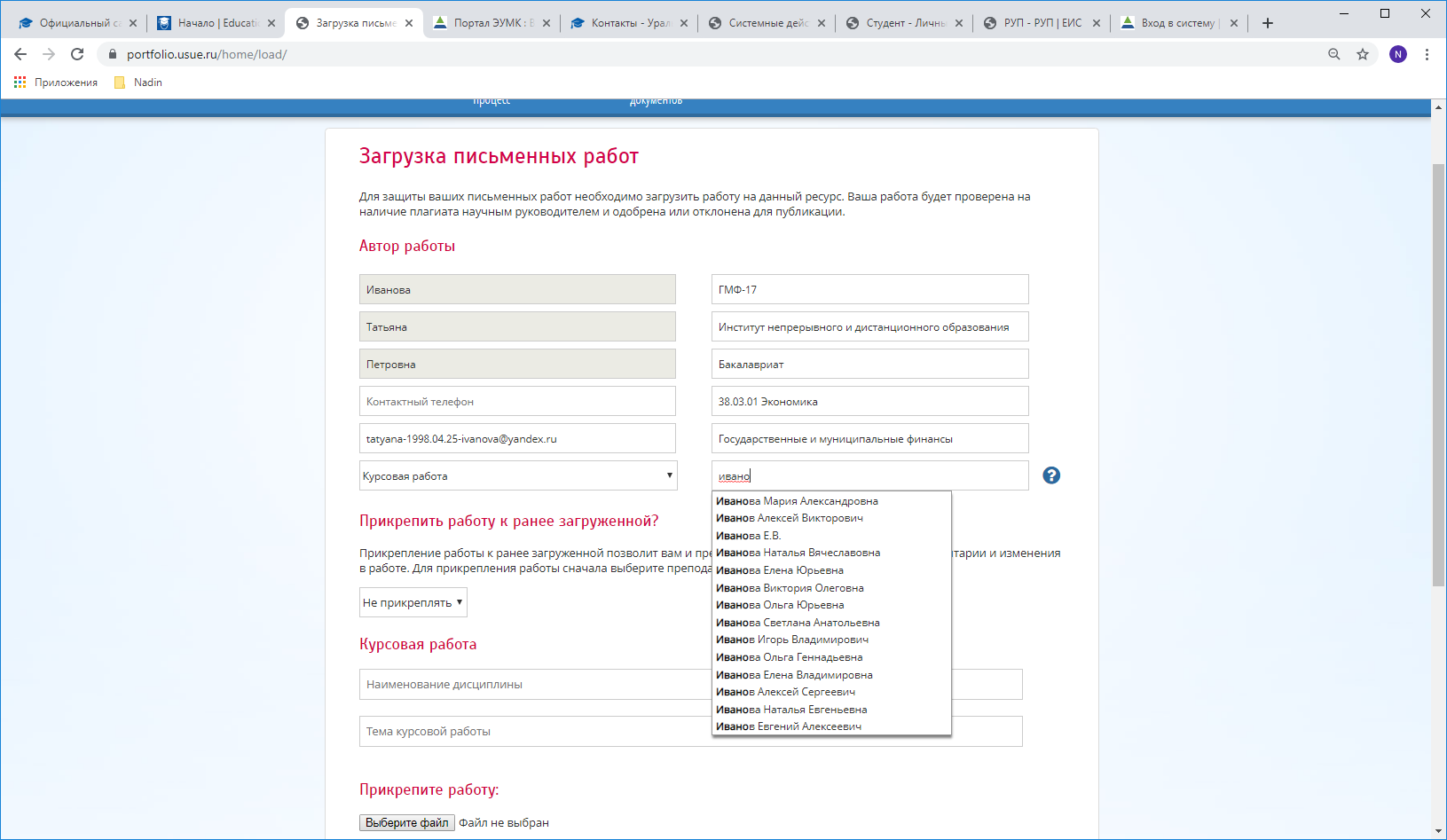 Указать преподавателя
Прикрепить файл
Загруженные работы
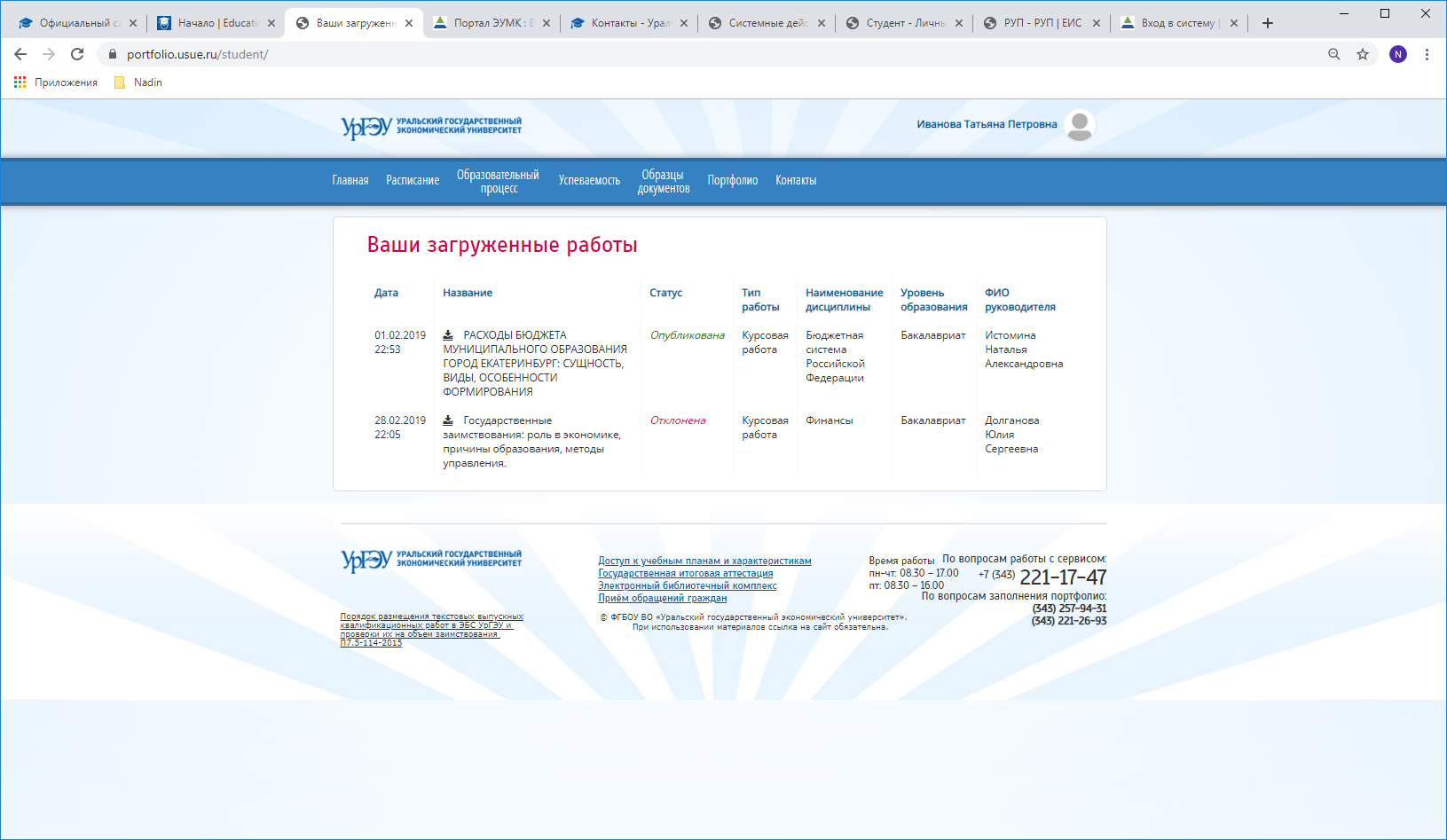 Содержит информацию о всех загруженных работах, с указанием их статуса
Инд. рейтинг обучающегося
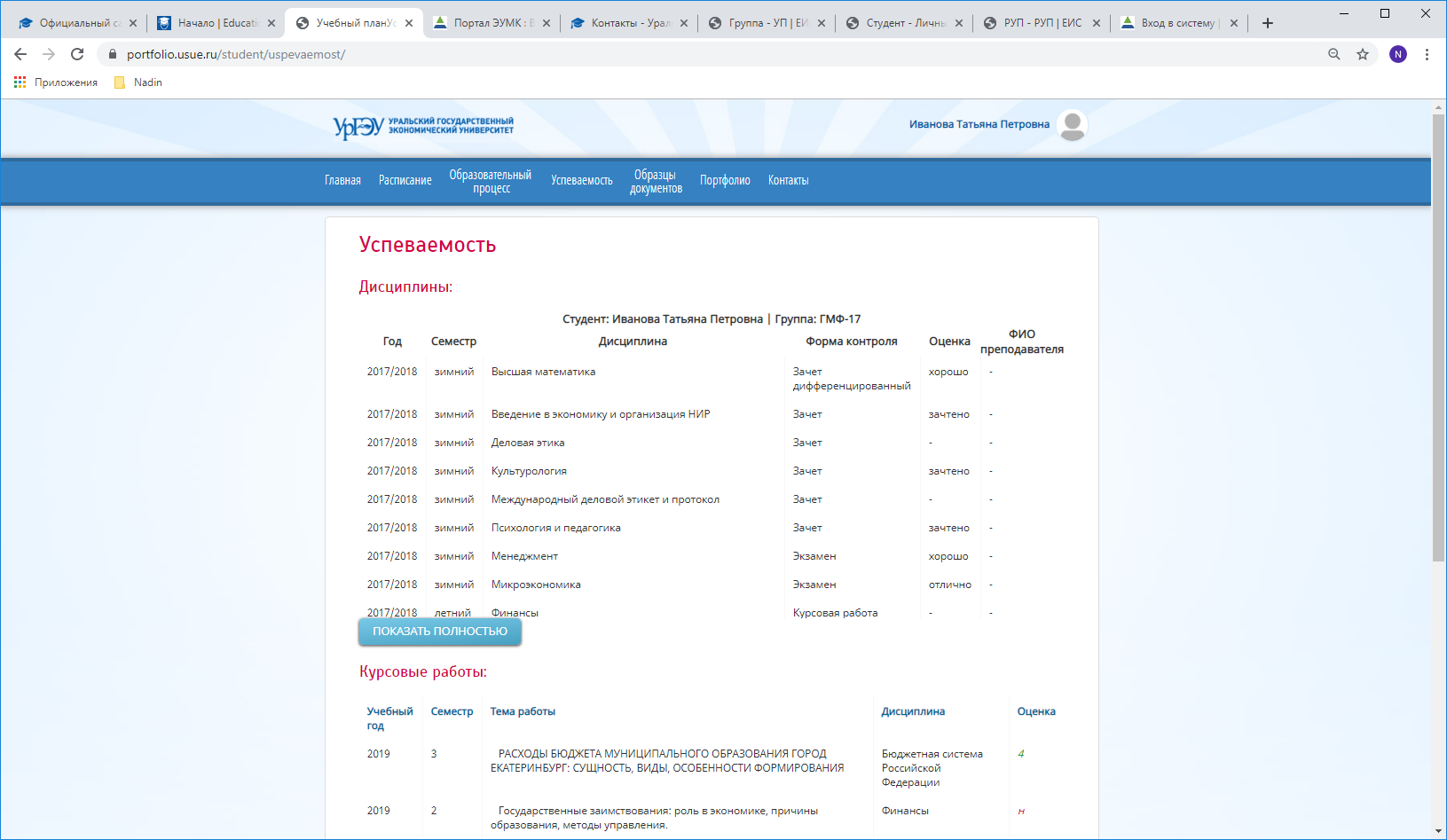 Содержит информацию об оценках за все время обучения
График учебного процесса
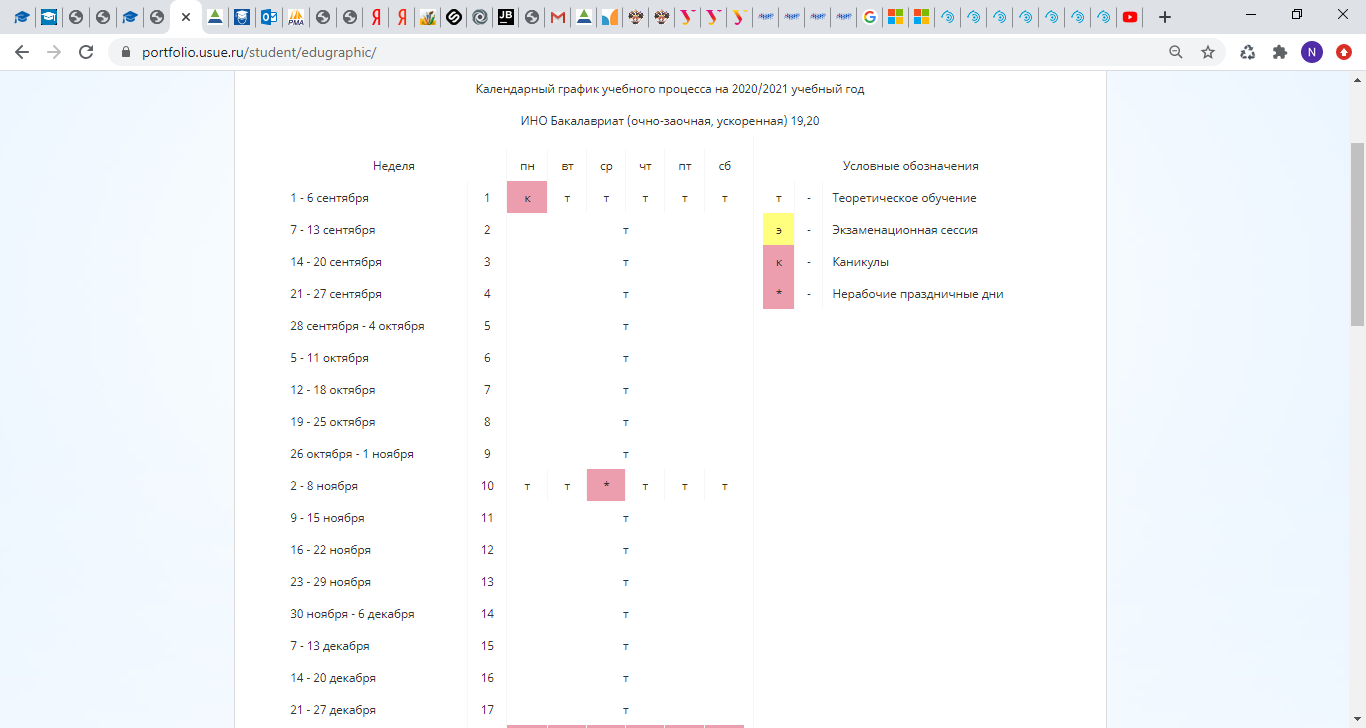 Вопросы по работе с личным кабинетом
ауд. 652
Отдел автоматизации
 Управления  информационных систем и сервисов
 Департамента информационных технологий
тел. 221-17-47
вн.тел 3-47
oa@usue.ru
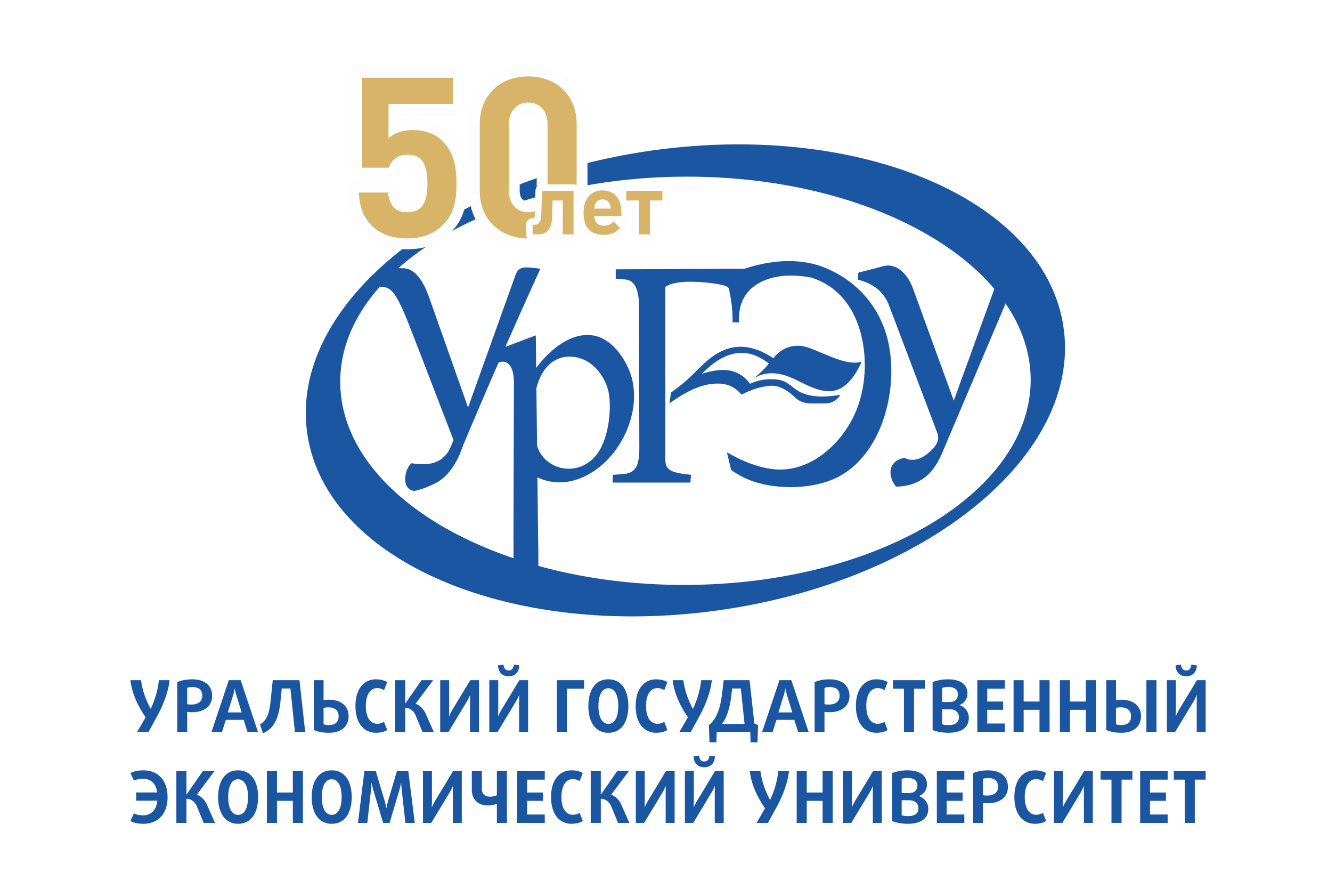 Спасибо за внимание!